LÝÐRÆÐI LIFIR Á LJÓSI
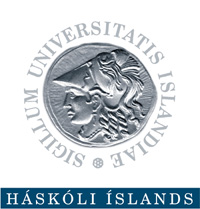 Þorvaldur Gylfason
Lýðræði og lýðræðisþróun: 
Svanur Kristjánsson sjötugur
Málþing Hagfræðistofnunar Háskóla Íslands
19. janúar 2018
Inngangur
Sex kaflar
Lýðræði undir álagi
Frá lýðræði til allsnægta
Lýðræði og fjölhæfni: Tvær hliðar á sömu mynt
Gegnsæi sem sótthreinsun
Hnignun Bandaríkjanna
Hvar stöndum við?
Lýðræði undir álagi I
1849: 2 lýðræðisríki, Bandaríkin og Sviss
1918-1939: 25 lýðræðisríki
1943: 5 lýðræðisríki í Evrópu
 Bretland, Írland, Ísland, Svíþjóð, Sviss
1960: 35 lýðræðisríki
2000: 90 lýðræðisríki, næstum helmingur allra ríkja
2000-2016: Engin fjölgun
Pólland, Ungverjaland innan ESB; Tyrkland; Bandaríkin; Ísland?
Lýðræði undir álagi II
Hættan sem steðjar að lýðræðinu er ekki blóðugar byltingar með gamla laginu heldur hnignun innan frá af völdum lýðræðislega kjörinna stjórnvalda
Dæmi: Ekvador, Filippseyjar, Níkaragva, Perú, Pólland, Rússland, Sri Lanka, Tyrkland, Ungverjaland, Úkraína, Venesúela 
Venesúela var velmegandi lýðræðisríki frá 1969
Hugo Chávez kjörinn forseti 1998, lýðræði tók að hnigna
75% kjósenda 1998: Lýðræði er alltaf bezta stjórnskipulagið 
25% kjósenda 1998: Fáræði/einræði er stundum skárra
Fjöldi lýðræðisríkja 1800-2016
Lýðræði
Fáræði
Fjöldi landa (fólksfjöldi > 500.000)
Einræði
Heimild: Policy IV Project.
Frá lýðræði til allsnægta I
Lýðræði og tekjur á mann 1972-2014
Þjóðartekjur á mann 2014 ($, ppp)
Heimild: Útreikningar höfundar.
171 land
Stjórnmálaréttindi 1972-2014 (Freedom House)
Frá lýðræði til allsnægta I
Lýðræði og tekjur á mann 1972-2014
Lýðræði og tekjur á mann 1972-2014
Heimild: Útreikningar höfundar. Lógariþmar á lóðréttum ásum.
Þjóðartekjur á mann 2014 ($, ppp)
Þjóðartekjur á mann 2014 ($, ppp)
171 land
171 land
Lýðfrelsi 1972-2014 (Freedom House)
Stjórnmálaréttindi 1972-2014 (Freedom House)
Frá lýðræði til allsnægta II
Lýðræði og tekjur á mann 1960-2014
Heimild: Útreikningar höfundar. Lógariþmar á lóðréttum ásum.
Þjóðartekjur á mann 2014 ($, ppp)
147 lönd
Lýðræði (Polity2) 1960-2012
Frá lýðræði til allsnægta II
Lýðræði og tekjur á mann 1960-2014
Lýðræði og fjölbreytni atvinnulífs 1962-2014
Heimild: Útreikningar höfundar. Lógariþmar á lóðréttum ásum.
Þjóðartekjur á mann 2014 ($, ppp)
Þjóðartekjur á mann 2014 ($, ppp)
147 lönd
164 lönd
Fjölbreytni útflutnings 1962-2010
Lýðræði (Polity2) 1960-2012
Frá lýðræði til allsnægta III
Stjórnmálaréttindi og lýðfrelsi 1972-2014
Lýðfrelsi 1972-2014
Heimild: Útreikningar höfundar.
179 lönd
Stjórnmálaréttindi 1972-2014
Frá lýðræði til allsnægta III
Stjórnmálaréttindi og lýðfrelsi 1972-2014
Lýðræði og fjölbreytni atvinnulífs 1960-2012
Lýðfrelsi 1972-2014
Fjölbreytni útflutnings 1962-2010
Heimild: Útreikningar höfundar.
179 lönd
Stjórnmálaréttindi 1972-2014
Lýðræði (Polity2) 1960-2012
Lýðræði og fjölhæfni
Tvær hliðar á sömu mynt
Aukið lýðræði snýst um að brjótast undan ofurvaldi fárra á stjórnmálavettvangi, undan einræði eða fáræði
Aukin fjölhæfni snýst um að brjótast undan ofurvaldi fárra á vettvangi efnahagsmálanna
Máritíus
Þegar sykurekrueigendur þurftu að víkja fyrir ferðaþjónustu
Kannast nokkur við það? 
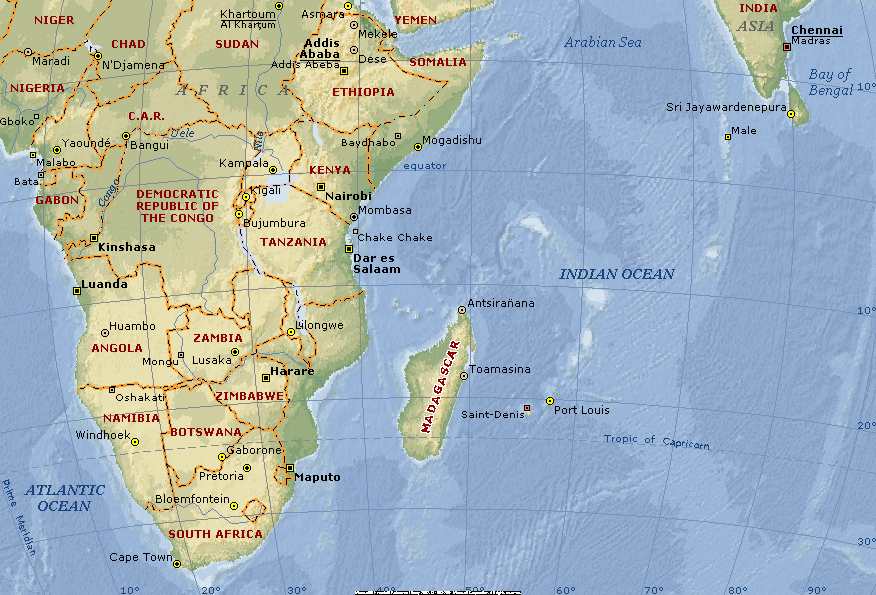 Gegnsæi sem sótthreinsun I
Gegnsæi er sótthreinsunarlyf
Sjálfstæðir mælikvarðar á gegnsæi eru ekki til, ekki enn
Nálgumst því gegnsæi með spillingarvísitölu frá Transparency International
Spilling vitnar um skort á gegnsæi
Gegnsæi dregur úr spillingu
Nýja stjórnarskráin er nauðsynleg m.a. vegna nýrra ákvæða um upplýsingafrelsi sem er ætlað að auka gegnsæi
Sjá Iceland Federalist Papers, #20, Freedom of Information, https://escholarship.org/uc/igs_ifp
Gegnsæi sem sótthreinsun II
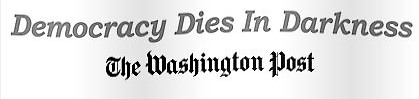 Lýðræði deyr í dimmu
Ný einkunnarorð Washington Post með nýjum eiganda
Carl Bernstein sótti hugmyndina til Louis Brandeis hæstaréttardómara 1916-1939 sem sagði:
„Birta … er bezta sótthreinsunarlyfið“
„Við getum búið við lýðræði í þessu landi eða við samþjöppun mikils auðs á fárra hendur, en við getum ekki búið við hvort tveggja í senn“
Freedom House lækkaði lýðræðiseinkunn BNA 2010
Hæstiréttur létti þá hömlum af fjárframlögum til stjórnmála
Gegnsæi sem sótthreinsun III
Spilling og hagvöxtur 1960-2000
r = 0,69
Vöxtur VLF á mann 1960-2000 (% á ári)
Heimild: Útreikningar höfundar.
88 lönd
Spillingarvísitala
Meiri spilling
Gegnsæi sem sótthreinsun III
Spilling og hagvöxtur 1960-2000
Gegnsæi og tekjur á mann 2016
160 lönd
r = 0,69
Þjóðartekjur á mann 2016 (lógariþmi)
Vöxtur VLF á mann 1960-2000 (% á ári)
Heimild: Útreikningar höfundar.
88 lönd
Spillingarvísitala
Gegnsæisvísitala (Transparency International)
Meiri spilling
Hnignun Bandaríkjanna I
Stjórnmálaréttindi og lýðfrelsi 2018
Heimild: Freedom House.
Hnignun Bandaríkjanna I
Stjórnmálaréttindi og lýðfrelsi 2018
Bandaríkin: Hnignandi lýðræði frá 2010
Stjórnmálaréttindi og lýðfrelsi
Heimild: Freedom House.
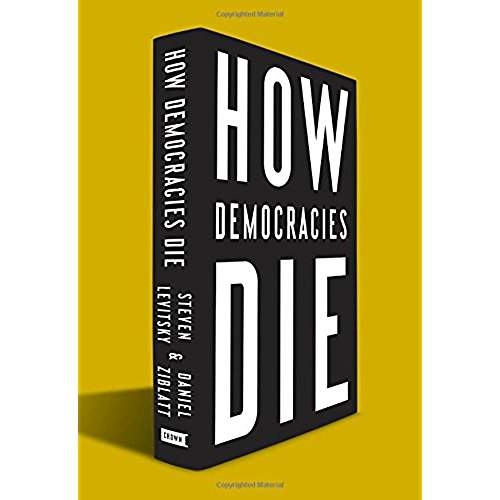 Hnignun Bandaríkjanna II
How Democracies Die
Glæný bók eftir tvo stjórnmálafræðiprófessora á Harvard, Steven Levitsky og Daniel Ziblatt
Fjögur einkenni stjórnmálaforingja sem ógna lýðræði
Tala óvirðulega um lýðræði
Draga lögmæti andstæðinga sinna í efa
Umbera ofbeldi
Ráðast gegn málfrelsi og fjölmiðlum
Nixon féll á #4; Trump fellur á #1, #2, #3 og #4
Niðurstaða: Hvar stöndum við?
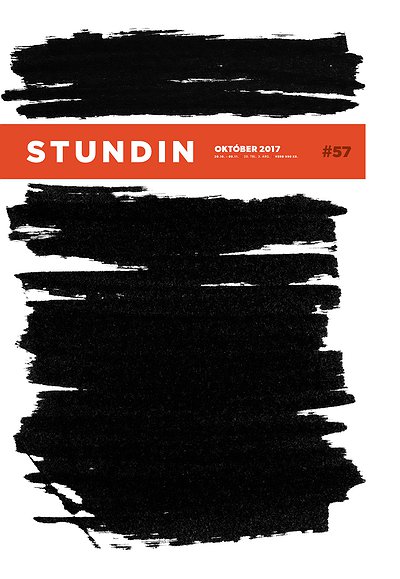 Gegnsæi er áfátt á Íslandi
Upplýsingum er leynt í stórum stíl
Nýtt dæmi: Lögbannið á Stundina
Spilling er nú á allra vitorði þótt sumir þræti
Mælingar Transparency og Gallups bera vitni
Lýðræði á undir högg að sækja
Alþingi á enn eftir að staðfesta nýju stjórnarskrána …
… og býður heim hættunni á að Freedom House eigi eftir að lækka lýðræðiseinkunn Íslands enn frekar
endir